Sayko-Edukasyon para sa mga Pasiyente at sa Miyembro ng Pamilya
Sesyon 4:Alak at Recovery (2)
4-1
[Speaker Notes: Slide 4-1—Alcohol and Recovery (2)
In the last session, we learned about the adaptation of alcohol to the body systems and its withdrawal symptoms. 
We also looked at the effects of alcohol to the body and behavioral problems caused by alcohol. 
Today, we are going to learn about its effects to women and babies and understand why it is important to abstain from drinking alcohol during recovery from drug dependence.]
Alak at ang Kababaihan
Kumpara sa kalalakihan, ang kababaihan ay mas madaling dapuan ng mga sakit na may kinalaman sa pag-inom ng alak (alcohol-related disease) kahit mas kaunti ang pag-inom nila kumpara sa kalalakihan.
4-2
[Speaker Notes: Slide 4-2—Alcohol and Women
Drinking affects women differently than it affects men:
Over the long term, women develop alcohol-related disease more quickly and after drinking less alcohol than men do. 
Women develop alcoholic liver disease more quickly and after drinking less alcohol than men do. Women are more likely than men to develop alcoholic hepatitis (liver inflammation) and to die from cirrhosis. 
Women are more vulnerable than men to alcohol-induced brain damage. 
Among people who drink heavily, men and women have similar rates of alcohol-related heart disease, even though women drink less alcohol over a lifetime than men do. 
For some women, even moderate drinking can slightly raise the risk of breast cancer.]
Alak at ang Pagbubuntis
Ang mga sanggol na ipinapanganak ng mga babaing umiinom habang nagbubuntis ay maaaring magkaroon ng mental retardation at iba pang learning and behavioral problems.
4-3
[Speaker Notes: Slide 4-3—Alcohol and Pregnancy 
A woman who drinks when she is pregnant puts her baby at risk of serious problems. 
Babies born to mothers who drank during pregnancy may have mental retardation or other learning and behavioral problems. 
Research has not found any amount of alcohol to be safe during pregnancy.]
Fetal Alcohol Spectrum Disorders
Ang pinakamalubhang panganib o pinsala habang nagbubuntis ay tinatawag na Fetal Alcohol Spectrum Disorder (FASD). Ito ay ang pangunahing nagiging sanhi ng mental retardation o atrasadong pag-iisip sa mga bata.
4-4
[Speaker Notes: Slide 4-4—Fetal Alcohol Spectrum Disorders 
The most serious risk is fetal alcohol spectrum disorders (FASD). 
FASD is the leading known cause of preventable mental retardation.]
Fetal Alcohol Spectrum Disorders
Mga Pinsala sa Pag-iisip at Pag-uugali
Ang mga problemang pag-uugali at pangkaisipan na kaugnay sa FASD ay maaaring maging dahilan ng cognitive and behavioral impairment at mahinang kakayanan sa akademiko. Maaring makaranas ng matinding hamon na makakuha ng trabaho sa pagsapit ng wastong gulang.
4-5
[Speaker Notes: Slide 4-5—Fetal Alcohol Spectrum Disorders (Cognitive and Behavioral Impairments)
Although the effects of FASD vary, children with the syndrome have cognitive and behavioral impairments. 
Behavioral and neurological problems associated with FASD may lead to poor academic performance and legal and employment difficulties in adolescence and adulthood.]
Fetal Alcohol Spectrum Disorders
Craniofacial Features
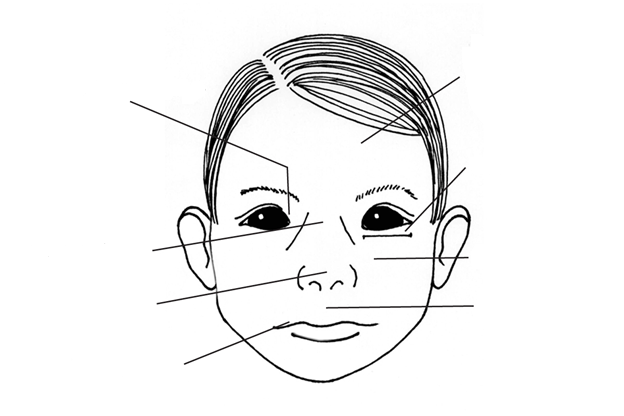 Maliit na sukat ng ulo
Nakatuping balat sa sulok ng mata
Maliit na butas ng mata
Pangong ilong
Maliit na gitnang bahagi ng mukha
kakaibang philtrum (uka sa gitna ng ilong at itaas na labi)
Maikling ilong
Manipis na itaas na labi
4-6
[Speaker Notes: Slide 4-6—Fetal Alcohol Spectrum Disorders (Craniofacial Features) 
Children with severe FASD usually have distinctive facial and head features, such as
Skin folds at the corner of the eyes
A small head circumference 
A low nasal bridge
A small eye opening 
A short nose
A small midface 
An indistinct philtrum (the groove between the nose and upper lip)
A thin upper lip]
Mga Tanong:
Sa iyong palagay, nakakabuti ba ang pag-inom ng alak habang nasa proseso ng recovery sa pagkalulong sa droga?
Bakit?
4-7
[Speaker Notes: Slide 4-7—Question
Ask participants if it is a good idea to drink alcohol in recovery and why.]
Total Abstinence – Ganap na Paghinto sa Pag-inom
Ang mga pasyente/residente na nasa gamutan sa sakit ng pagkalulong sa droga ay pinapayuhang itigil ang pag-gamit ng anumang uri ng ipinagbabawal na droga at alak.
Ang mga taong nasa gamutan na sumubok uminom ng alak ay mayroong walong beses na posibilidad na bumalik muli  sa paggamit ng stimulant o drogang pampasigla kaysa sa mga taong tuluyang tumigil na sa pag-iinom.
4-8
[Speaker Notes: Slide 4-8—Total Abstinence 
Heavy alcohol use has obvious damaging effects. 
However, occasional, light drinking can have a damaging effect on a person in recovery, even if the person has never experienced any problems with alcohol. 
Patients in treatment of drug dependence are asked to stop using all illicit drugs and alcohol, no matter what drug or drugs brought them into treatment. 
One big reason for this is that studies show that people who use stimulants are eight times more likely to relapse to stimulant use if they use alcohol than if they don’t drink.]
Iba pang mga dahilan para ihinto ang pag-inom (Abstinence)
Ang pag-inom ng taong nasa gamutan ay nagiging rason ng pag-iwas nila sa pagharap ng kanilang problema na may kinalaman sa paggamit ng droga.
Nilalagay niya ang kanyang sarili sa panganib ng pagiging “dependent” sa alak habang nilalabanan ang kanilang problema o stimulant dependence.
4-9
[Speaker Notes: Slide 4-9—Other Reasons for Abstaining 
There are other reasons for abstaining from alcohol. When people are learning to handle problems without resorting to stimulants, using alcohol to numb the uncomfortable learning process is counterproductive for two reasons:
Drinking alcohol prevents people from directly confronting their stimulant use problem.
Drinking puts people in recovery at risk of becoming dependent on alcohol while they are trying to overcome their dependence on stimulants.]
Tanong:
Magbigay ng mga halimbawa ng mga tukso/triggers ayon sa mga sumusunod?
- Mga Tao
- Mga Lugar at sitwasyon
- Materyal na bagay
- Emosyon o mga damdamin
4-10
[Speaker Notes: Slide 4-10—Question
Ask participants some triggers for alcohol in each of the four categories: People, Places and situations, Materials, and Feelings.]
Kahit saan ay may mga trigger o tukso o trigger sa alak
Mga patalastas at palabas sa Telebisyon
Mga pelikula 
Mga kaibigan at kamag-anak na manginginom
Iba’t ibang pagdiriwang o okasyon
Mga bakanteng oraso araw na walang pasok sa trabaho
4-11
[Speaker Notes: Slide 4-11—Alcohol Triggers Are Everywhere 
A person in recovery who is trying to stop using alcohol faces a difficult struggle. 
External triggers bombard people in recovery; consumption of alcohol may be assumed to be the norm, especially at social functions and celebrations. 
Drinking often accompanies certain activities: wine with dinner, a beer at the game, a drink after work. 
It is hard for a person in recovery to go through a typical day without coming across many reminders—both cultural and personal—of alcohol. 
Advertisements, movies, and TV shows link drinking with being happy, popular, and successful. 
Recovering people encounter colleagues, friends, and family members with whom they used to drink and pass by bars or liquor stores that they used to frequent. 
Alcohol is integral to celebrations such as parties and weddings. 
A person in recovery who is not drinking may feel left out of the fun or less cool.]
Mga “Internal Triggers”
Pagkalumbay
Pagkabahala
Pagkalungkot
Stress
Galit
Konsensya
(pagkakasala)
4-12
[Speaker Notes: Slide 4-12—Internal Triggers 
Internal triggers also pose problems:
Depression, anxiety, and loneliness are all characteristic of recovery. 
These emotional states and others, such as stress, anger, and guilt, are cues to drink for many people. 
Facing the emotional fallout from quitting other substances, people in recovery may feel justified in turning to alcohol to “relieve” their mental state.]
Panganib ng Relapse o Muling paggamit ng Droga Sanhi ng Alak
Alak
Tukso/trigger
Idagdag pa ang tukso, at ito ay hahantong sa
Padalos-dalos na paggamit ng stimulant
4-13
[Speaker Notes: Slide 4-13—Relapse Risk Posed by Alcohol
Drinking lowers a person’s inhibitions and makes the person more likely to act impulsively on any using thoughts they may have. 
Because alcohol affects the rational, reasoning part of the brain, people who are drinking are ill equipped to cope with any triggers for stimulant use they encounter. 
In addition, people who are drinking are more likely to encounter triggers than are individuals who are not drinking. For example, drinking may
Put people in recovery into contact with other people who use stimulants 
Put people in recovery into a “party” atmosphere that can trigger the desire to use stimulants 
Trigger a desire for the stimulant high]
Tanong:
Ano ang posibleng paraan na maaaring gawin upang makaiwas sa pag-inom ng alak?
4-14
[Speaker Notes: Slide 4-14—Question
Ask participants for possible ways to avoid drinking alcohol.]
Plano ng Pag-iwas sa Pag-inom
Iwasan ang mga taong umiinom.
Umisip ng ibang paraan ng paglilibang kasama ang mga kaibigan na hindi umiinom.
Makipagkaibigan sa mga kapwa na nasa recovery.
Sanayin ang pagsasabi ng “hindi, salamat na lang!”
Umiwas sa mga bars at parties.
Kausapin ang iyong pamilya nawag iinom kapag kasama ka atitago ang mga alak sa bahay.
4-15
[Speaker Notes: Slide 4-15—Plan Not To Drink 
It is important for people in recovery to plan not to drink, rather than wait until they are confronted with a trigger or urge to drink. For example, people in recovery can
Think about other ways of celebrating 
Avoid being around others who are drinking
Think about ways of spending time with friends that don’t involve alcohol 
Make friends with others who are in recovery 
Practice saying “no thank you” 
Avoid going to bars and parties 
Ask family members not to drink in their presence or keep alcohol in the house]
Plano para Maka-cope or umiwas sa Alak
Dumalo sa 12-Step at “Mutual-Help Group Meeting”.
Maglahad ng bukas na damdamin sa grupo; maging open.
Palagiang paggamit ng “relaxation” techniques.
Paggamit ng HALT (pag-iwas sa labis na Hungry [gutom], Angry [galit], Lonely [malungkot], o Tired [pagod]).
Paalalahanan ang sarili na karaniwan lamang ang makaramdam ng hindi komportableng pakiramdam at ito ay lilipas din.
Humingi ng payo o tulong mula sa propesyonal.
4-16
[Speaker Notes: Slide 4-16—Plan To Cope
A person in recovery should develop a plan for coping with the uncomfortable feelings that arise during recovery. This plan could include
Regularly attending 12-Step or mutual-help group meetings
Discussing feelings openly in Matrix group sessions
Regularly practicing relaxation techniques
Practicing HALT (not becoming too hungry, angry, lonely, or tired)
Developing a way to remember that uncomfortable feelings are normal in recovery and will pass
Obtaining help from a therapist if feelings become too overwhelming]